АМЕРИКА
Америка – часть света, объединяющая два материка: Северную Америку и Южную Америку,  а также рядом лежащие острова. Северная Америка – третий по величине материк земного шара,Южная Америка – четвертый.
Открытие Америки
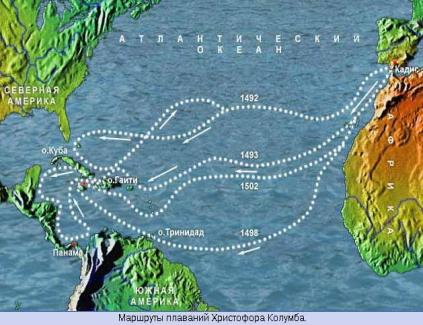 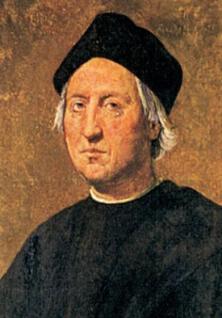 Испанский моряк  Христофор Колумб по поручению короля и королевы Испании поплыл в Индию. Уже было известно, что земля круглая и Колумб решил, что быстрее будет доплыть  до Индии, поплыв на Запад. В 1492 году Христофор Колумб и команда корабля высадились на неизвестном материке, думая, что это – Индия, но это была - Америка.
В Северной Америке расположены такие крупные государства как Канада, США, Мексика, В Южной– Бразилия, Аргентина, Перу, Колумбия, Боливия.
Северная Америка
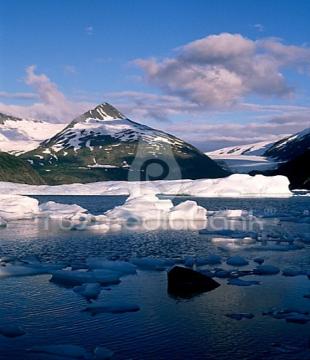 На севере континента - ледниковые земли без растительности.
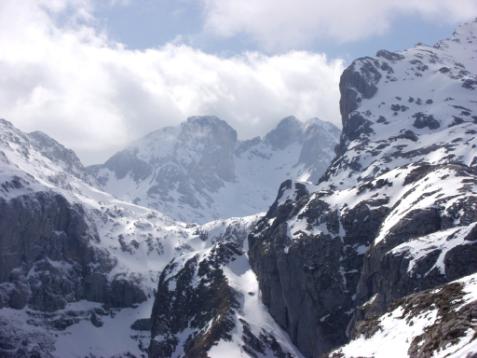 В западной части материка - горная система Кордильеры.
Северная Америка
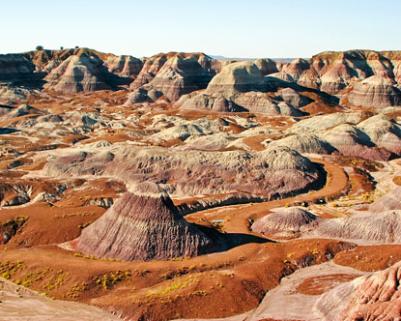 На юге - безводные пустыни и влажные субэкваториальные леса.
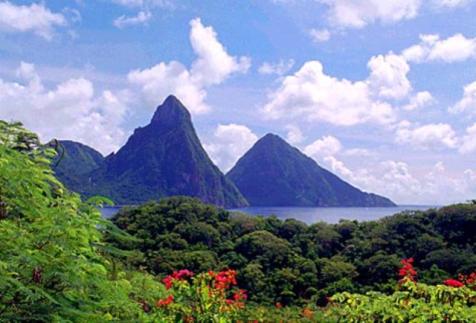 Тропическая растительность покрывает большую часть Карибских островов.
Северная Америка
В центральной части простираются равнины, которые называют прериями.
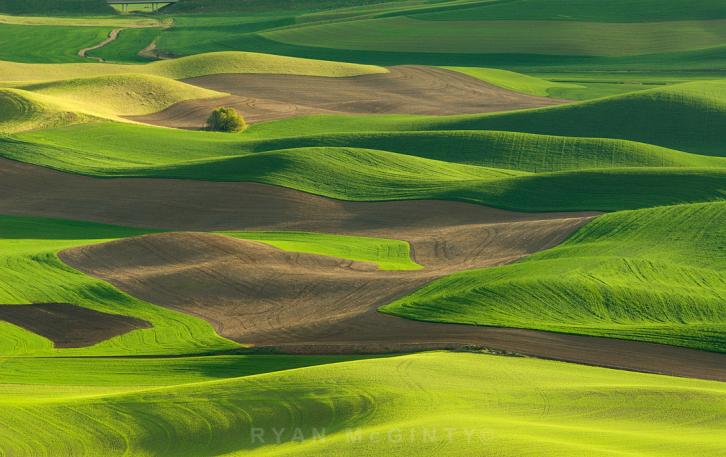 Северная Америка
Миссисипи - одна из величайших рек мира, протекает исключительно на территории США.
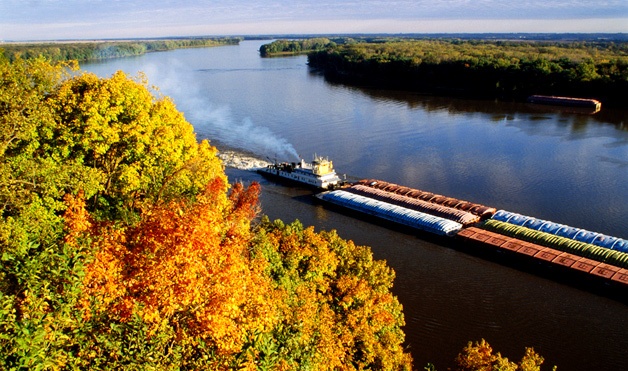 Южная Америка
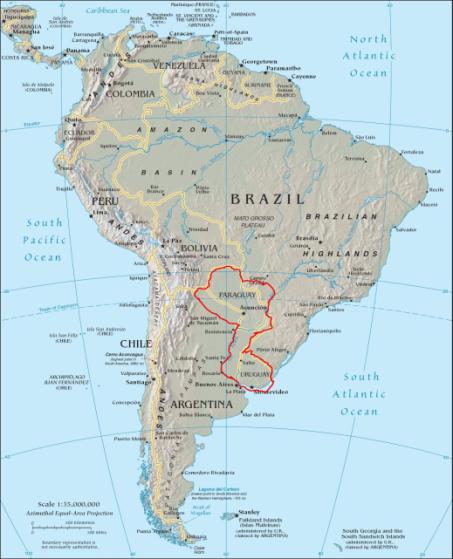 Большая часть Южной Америки расположена к югу от экватора. Материк сильно вытянут с севера на юг.
Южная Америка
От  тропического северного побережья континент тянется на юг
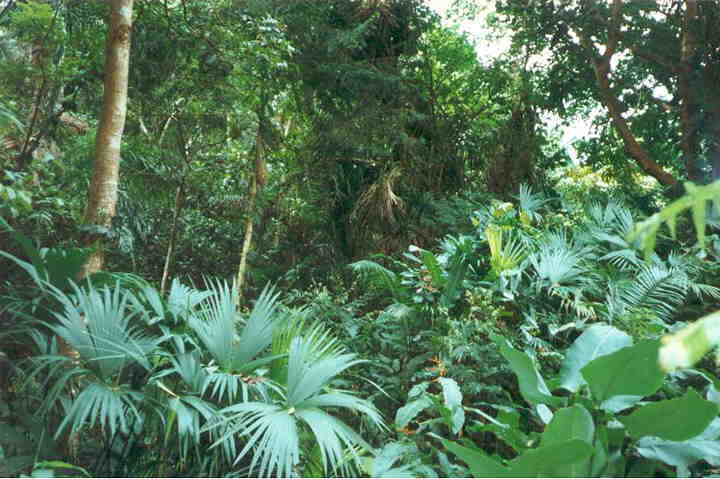 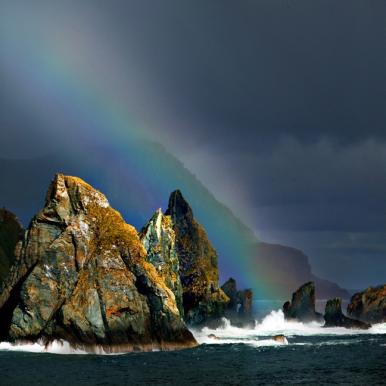 к холодному мысу Горн, недалеко от Антарктиды.
Южная Америка
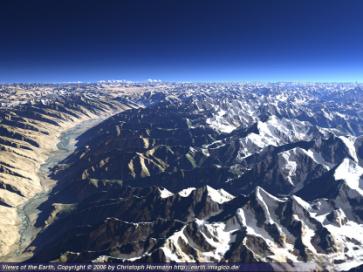 Вдоль западного побережья тянутся Анды - самая длинная в мире горная цепь.
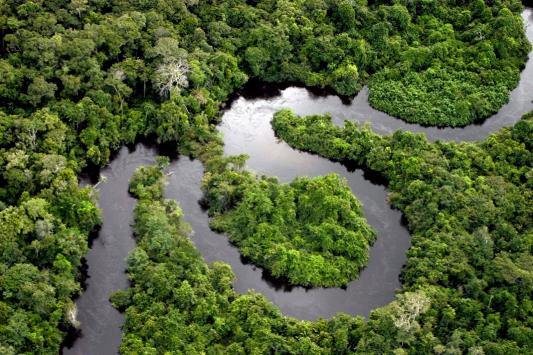 На севере река Амазонка (вторая по длине в мире) течет на восток со склонов Анд к Атлантическому океану.
Южная Америка
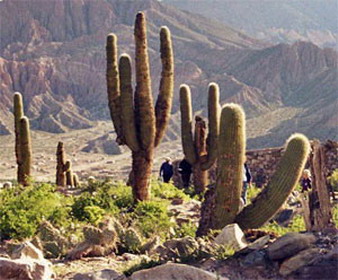 На юге джунгли сменяются равнинами Гран-Чако и Пампасами.
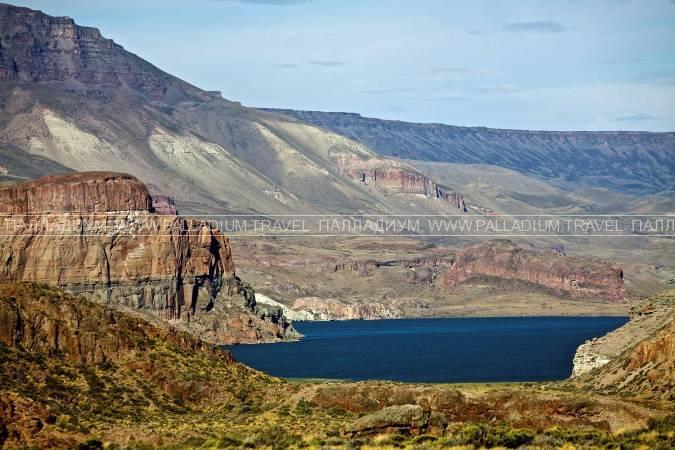 Патагония
 представляет собой сухое, ветреное плато.
Растительный мир Америки
Много видов растений произрастает в Америке, среди них - секвойи – деревья, достигающие 110 м в высоту, пальмы, кактусы, хлопковые деревья и другие.
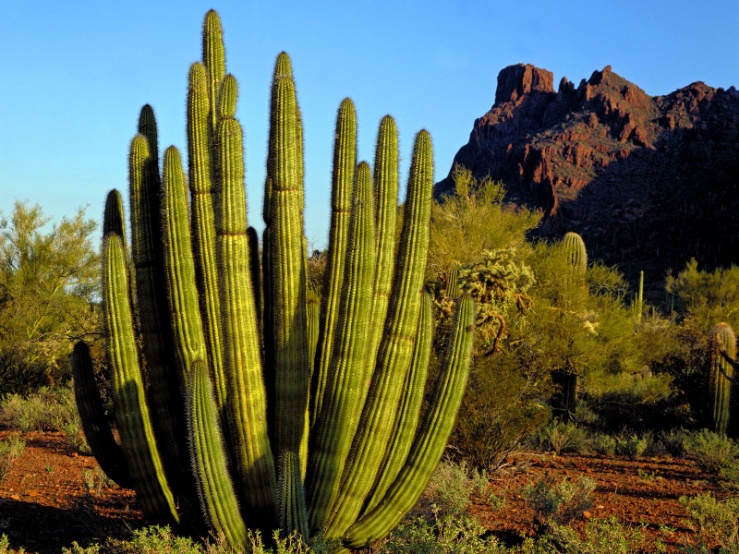 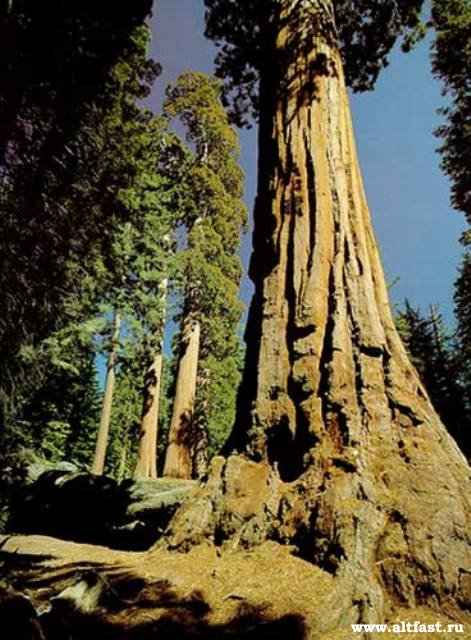 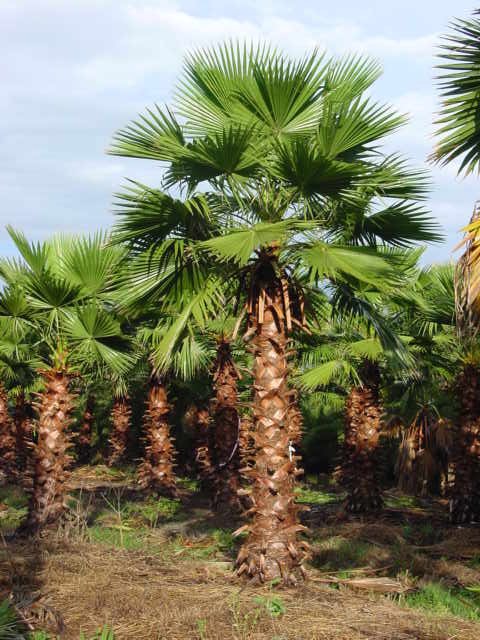 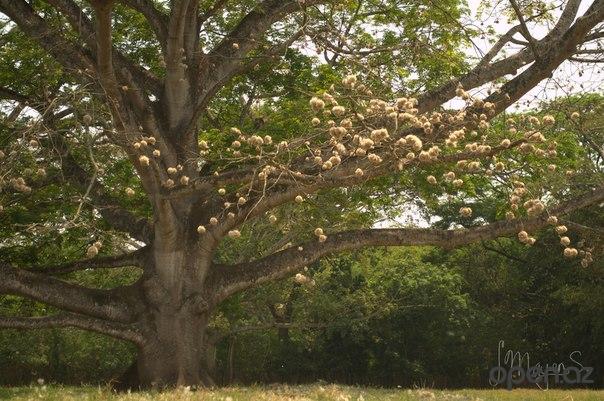 Животный мир Америки
Многолик и животный мир Америки, там обитают медведи гризли, бизоны, игуаны, американские аллигаторы, мартышки и многие другие.
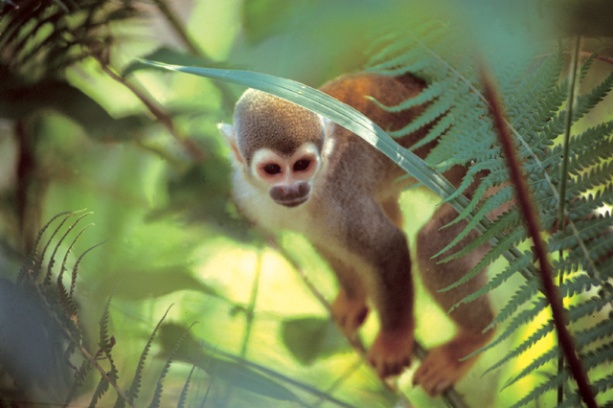 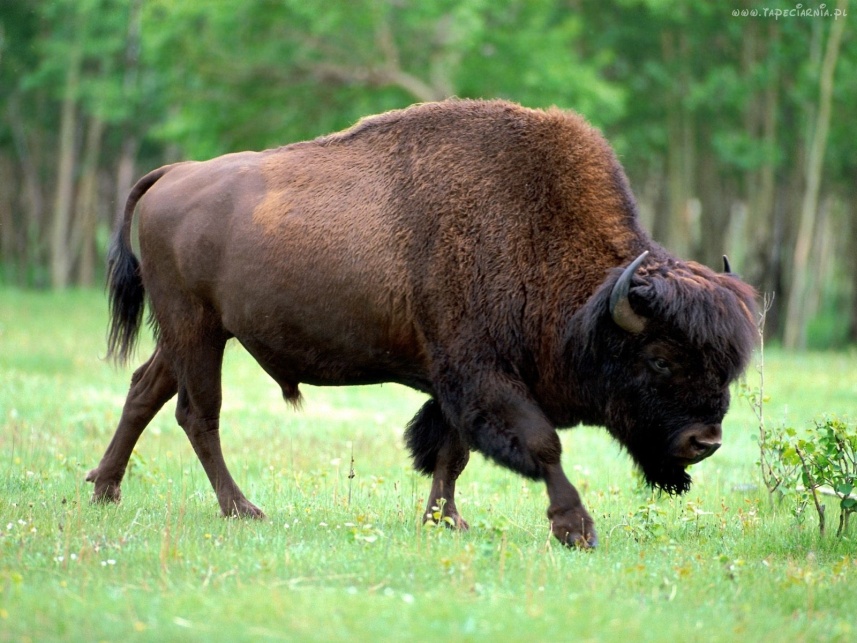 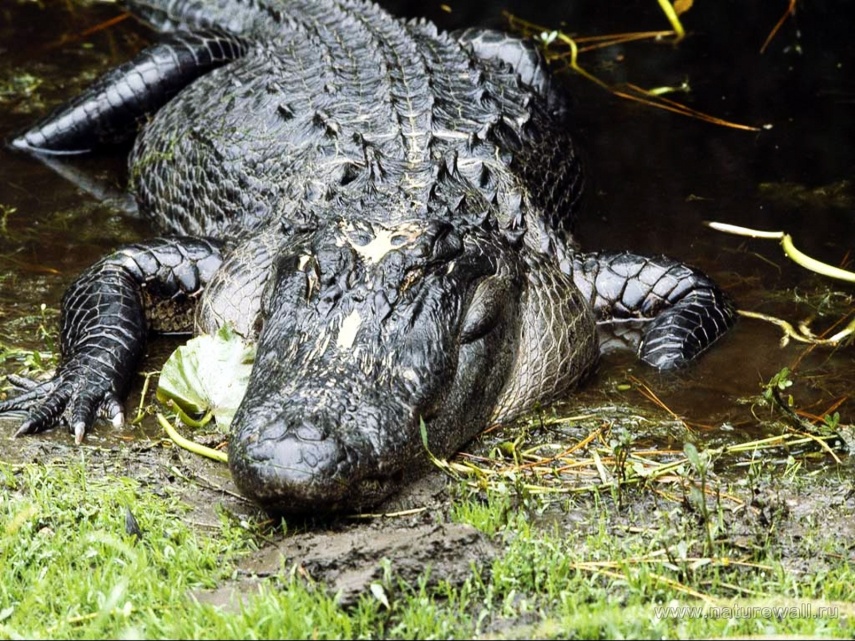 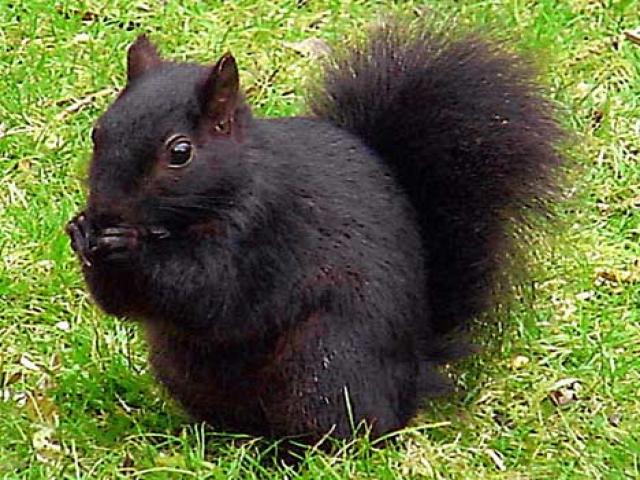 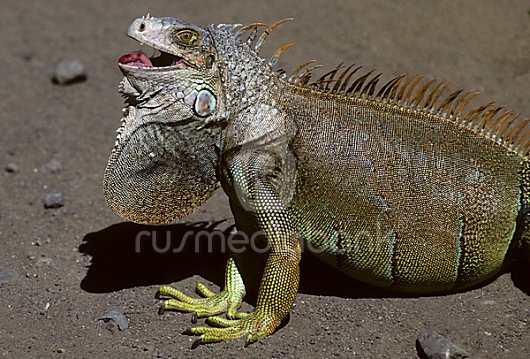 Птицы Америки
Макао, беркут, белоголовый орлан, остроклювый тукан – яркие представители птиц, обитающих в Америке.
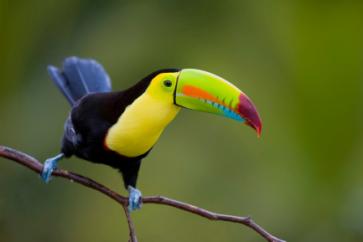 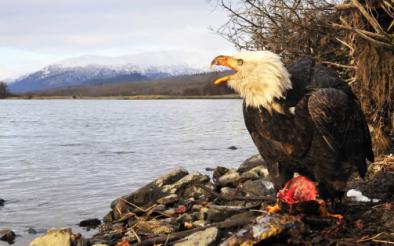 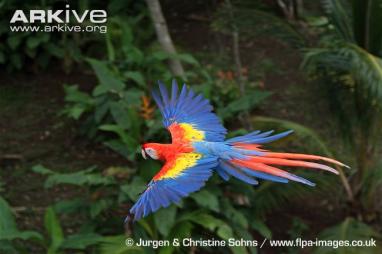 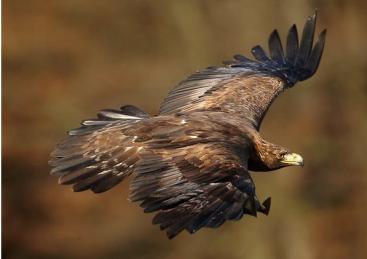 СПАСИБО ЗА ВНИМАНИЕ